Vysoká škola technická a ekonomická v Českých Budějovicích

Ústav podnikové strategie
Závěrečná prezentace o průběhu semestrální praxe
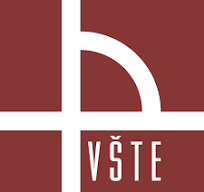 Autor: Hana Marková
UČO: 28547
České Budějovice, zimní semestr 2023
Představení společnosti HAUSER s. r. o
Založení společnosti 1946.
Přední výrobce chladících  a mrazících systémů na klíč.
Specializuje se i na celkové projektování systémů.
Výrobky jsou přizpůsobeny individuálním potřebám zákazníků.
Produktové portfolio zahrnuje také chladírenské místnosti a budovy.
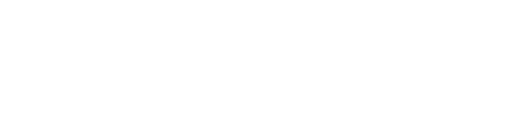 Náplň a průběh praxe
Zaměstnání ve společnosti HAUSER od května 2021.
Pozice: Technik přípravy výroby.
Zapojení do firemní implementace nového informačního systému.
Rozšíření pracovních aktivit na plánování výroby.
Vypomáhání s personálními záležitostmi v oddělení plánování výroby.
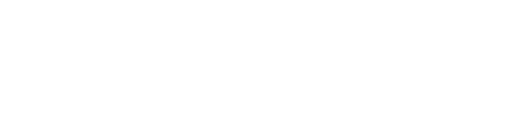 Náplň a průběh praxe
Zpracování kusovníků pro výrobu dle podkladů obchodního týmu.
Zaškolování nových pracovníků a zajištění jejich adaptace v rámci oddělení.
Příprava technických specifikací a požadavků pro výrobní procesy.
Výpočet výrobních a prodejních nákladů a účast na tvorbě rozpočtů pro technickou přípravu výroby.
Vytváření a spravování plánů výroby, které zohledňují potřeby zákazníků, zjištění skladové dostupnosti a zajištění kapacity výrobních zařízení.
Komunikace s oddělením vývoje a konstrukce k zajištění technické správnosti nových, ale i stávajících výrobků.
Zajištění dodržování standardů kvality a bezpečnosti výrobních procesů, spolupráce s oddělením kontroly kvality.
Poskytování školení novým kolegům ohledně nových postupů, zařízení a technických změn.
Identifikace a řešení technických problémů v průběhu výroby, spolupráce s technickým personálem.
Spolupráce při archivaci personálních dokumentů
Administrativní podpora při přípravě školních exkurzí a praxí
Kontrola dat v docházkovém systému
Administrativní podpora při náboru nových zaměstnanců
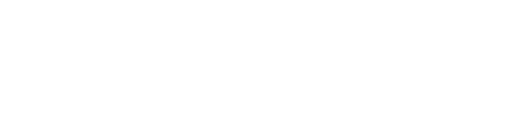 Zhodnocení praxe
Získání schopností práce s technickými specifikacemi a detaily výrobních procesů.
Účast na zaškolování nových pracovníků a aktivní role v adaptačním procesu.
Rozvoj schopností vedení školení a efektivní integrace nových kolegů do týmu.
Příprava technických specifikací a formulace konkrétních pokynů pro výrobu.
Poskytování školení novým kolegům a řešení technických problémů v průběhu výroby.
Posílení schopností týmové spolupráce a komunikace.
Administrativní podpora při školních exkurzích.
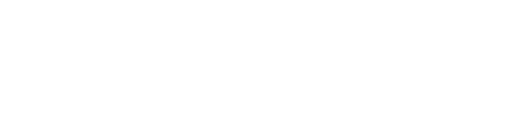 Návrh na zlepšení
Klást důraz na posílení komunikačních dovedností na vedoucích pozicích a implementovat modernější docházkový systém pro přehlednější evidenci.
Děkuji za pozornost.